Проверь себя по теме
показательная 
и
логарифмическая функции
Ответ:27
y
1
0
х
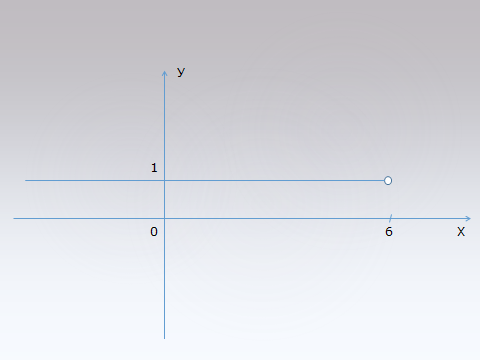 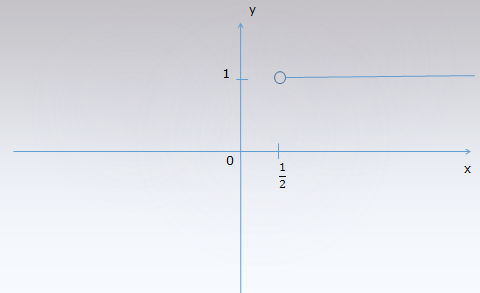 (-3)
(1)
(2;-1)
(27)
1
Спасибо за работу!